Towards Constructing GRSF
FORTH-ICS
Yannis Tzitzikas, Yannis Marketakis, Nikos Minadakis
{tzitzik|marketak|minadakn}@ics.forth.gr
BlueBRIDGE 1st Review
January 5, 2017
Brussels, Belgium
Outline
Overview

Sources & Main Entities

Semantic Models

Mappings

Components and Services

GRSF construction

GRSF as a product

Next Steps
Overview
Support the production of reliable stock and fisheries information. 
(taken from the DoA)
T5.2: Global record of Stocks and Fisheries VRE:
This task aims to produce a collaborative environment to maintain a global      knowledge Base of stocks and fisheries. 

Collect existing datasets on stocks and fisheries into a managed ontology-based knowledge base.

Identify additional datasets/data sources to enrich the stocks and fisheries with required inputs and bringing those into the infrastructure.

Deliver a number of tools by extending and revising existing platforms.

Deliver services to expose stocks and fisheries identifiers and connected information to external clients as Linked Open Data.
Objectives / Expectations
Construction of a global knowledge base of stocks and fisheries:

Integrating heterogeneous data

Publishing data according to LOD principles

Connecting data

Exposing stocks and fisheries data

Enabling complex query answering

Building tools and web applications that will exploit the knowledge base
Main Entities
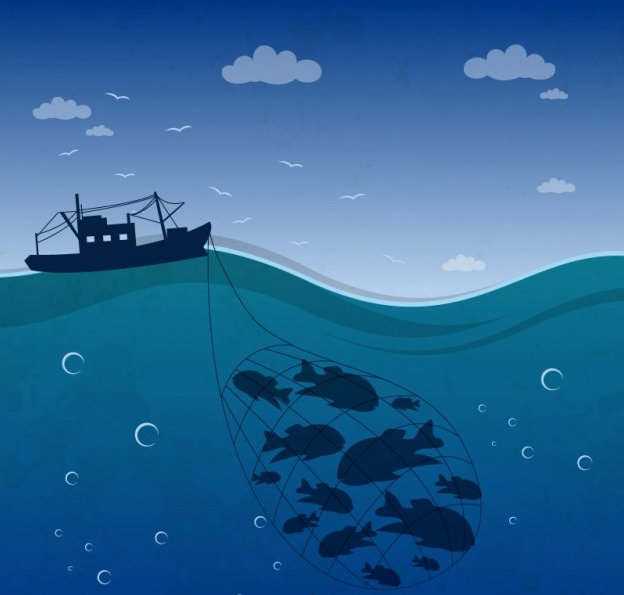 Fishery is an activity leading to the harvesting of fish, within the boundaries of a defined water area. It gathers indication of human fishing activity with economic, management, biological, environmental and technological viewpoints.
Stock is a group of individuals of a species occupying a well defined spatial range independent of other stocks of the same species
Sources
FAO FIRMS (http://firms.fao.org/firms/en) 
Fisheries and Resources Monitoring System
Provides access to high-quality information on the global monitoring and management of fishery marine resources. 
Collects data from 14 intergovernmental organizations 

RAM Legacy Stock Assessment Database (http://ramlegacy.org/) 
A compilation of stock assessment results for commercially exploited marine populations from around the world. 
The assessments were assembled from 21 national and international management agencies.

FishSource (http://www.fishsource.com/)
Online information resource about the status of stocks and fisheries.
Compiles and summarizes all the information that is needed from analysts to evaluate the sustainability.
Minimum Data Requirements
Minimum data requirements for the GRSF were defined by the community.

17 fields for stocks and 17 fields for fisheries, UUID specifications and usage scenarios were defined.

Information from the 3 sources has to be extracted, transformed and stored to the GRSF according to the requirements.
Semantic Models Marine TLO
MarineTLO is a Top Level Ontology for the marine domain offering fundamental abstractions for querying. 

It was created for the needs of iMarine FP7 project.

Marine TLO is being extended to according to the BlueBridge project requirements and is being used as conceptual backbone for information integration in the knowledge base.

The latest “core” version of MarineTLO (v.5) was released on December 2016, contains x classes and x properties, aims at covering any part of the marine domain.

The latest “operational” version for the needs of BlueBridge project (v.5) aims at integrating FIRMS, FishSource and RAM. It contains the “core” version and classes/properties related to the particular sources used. In total it contains x classes and x properties.
Semantic Models Extensions
5 new Classes added.

12 new Properties added.
5 new Classes
3 new Events
6 new properties (and the corresponding inverse ones)
BC75_Stock
LC55_used_object_of_type
Fishery Activity
LC56_has_preferred_identifier
BC76_Stock_Formation
LC57_used_specific_technique
Capture Activity
BC77_Matter_Removal
LC58_right_held_by
Data Evaluation
LC59_is_subject_to
BC78_Ammount_or_Matter
LC60_possesses
BC79_Rights
Semantic ModelsModeling Stock example
LX3 has type
BC32 Identifier
ALB+ALB_S
E55 TypeFIGIS Identifier
E55 Type
Assessment Unit
LC1 is identified by
LX3 has type
BC30 Appellation
Thunnus Alalunga
LX has preferred identifier
BT27 Species
ALB
LX exemplifies
BC75 StockAlbacore South Atlantic
LC occupied
LC1 is identified by
BC30 Appellation
South Atlantic
BC15 Water AreaALB_S
LC19 has dimension
Number
0.92
LC20 has value
BC5 Dimension
SSB of Stock 4
LC21 has unit
BC55 Measurement Unit
BMSY
LC2 is referred to by
LX3 has type
Dimension Type??
Abundance Level
LC has current or former owner
BC27_Publicationhttp://www.iccat.int/Documents
/BienRep/REP_EN_12-13_II_2.pdf
BC8 Actor
ICCAT
Semantic ModelsModeling Fishery example
LX3 has type
BC32 Identifier
4
E55 TypeFIGIS Identifier
Type
Fishing Activity
LC1 is identified by
LX3 has type
BC30 Appellation
Carcharhinus leucas
LX has preferred identifier
BT27 Species
CCE
LX exemplifies
BC62 Capture ActivityShark Fisheries
O15 occupied
LC1 is identified by
BC30 Appellation
Thailand
BC15 Water AreaTHA
P125 used object of type
LX1 is identified by
BC30 Appellation
Otter trawls
BT11 Equipment Type
OT
LC2 is referred to by
LX exemplifies
LC has current or former owner
BC27 Publication
Report of Shark Fisheries
 in Thailand
BC8 Actor
SEAFDEC
LX has preferred identifier
BT27 Species
CCV
BC30 Appellation
Carcharhinus perezi
Mappings
Data from the underlying sources are expressed using different models or even formats
We need a framework to support the mappings between the original sources and MarineTLO as well the transformation of the corresponding data.
BC Stock
fi:AqRes
LX exemplifies
“related with”
fi:SpeciesRef
BT27 Species
Components Mapping Framework
X3ML mapping definition language
XML based language which describes schema mappings to be collaboratively created and discussed by experts.
X3ML was designed in FORTH
Emphasizes on establishing a standardized mapping description.

X3ML Engine
Realizes the transformation of the source records to the target format. 
Takes as input the source data, the description of the mappings in the X3ML mapping definition file and the URI generation policy file.
Transforms the source document into a valid RDF document.

3M Editor
Web application to assist users during the mapping definition process.
Mapping Activities
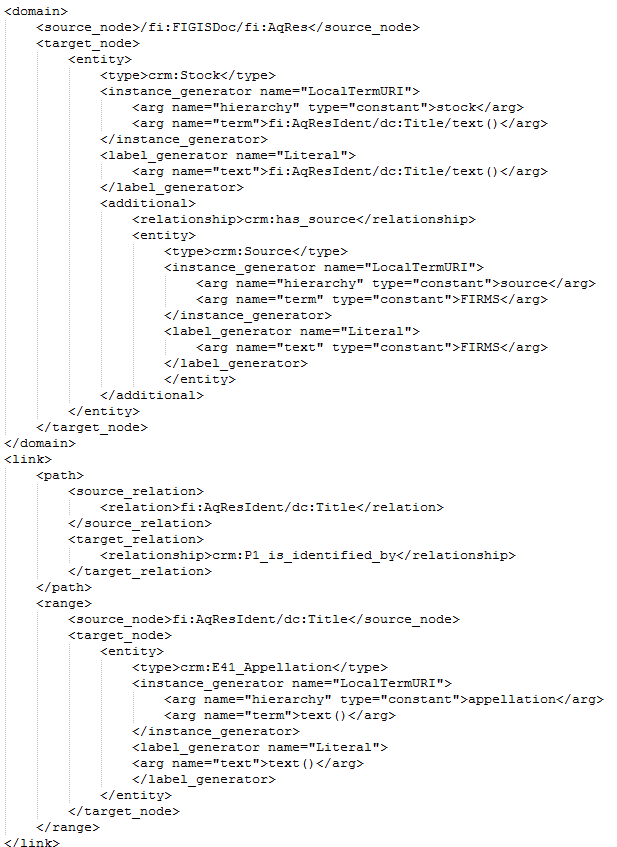 x3ml mapping files created for:
FIRMS stocks
FIRMS fisheries
RAM stocks
FishSource stocks
FishSource fisheries

11 New generator policies.

x3ml engine modifications/extensions.

Shortcuts for efficiency improvement.

Interface and actions specifications.
Components MatWare
MatWare is a tool that automates the construction and evaluation of the connectivity of a semantic warehouse
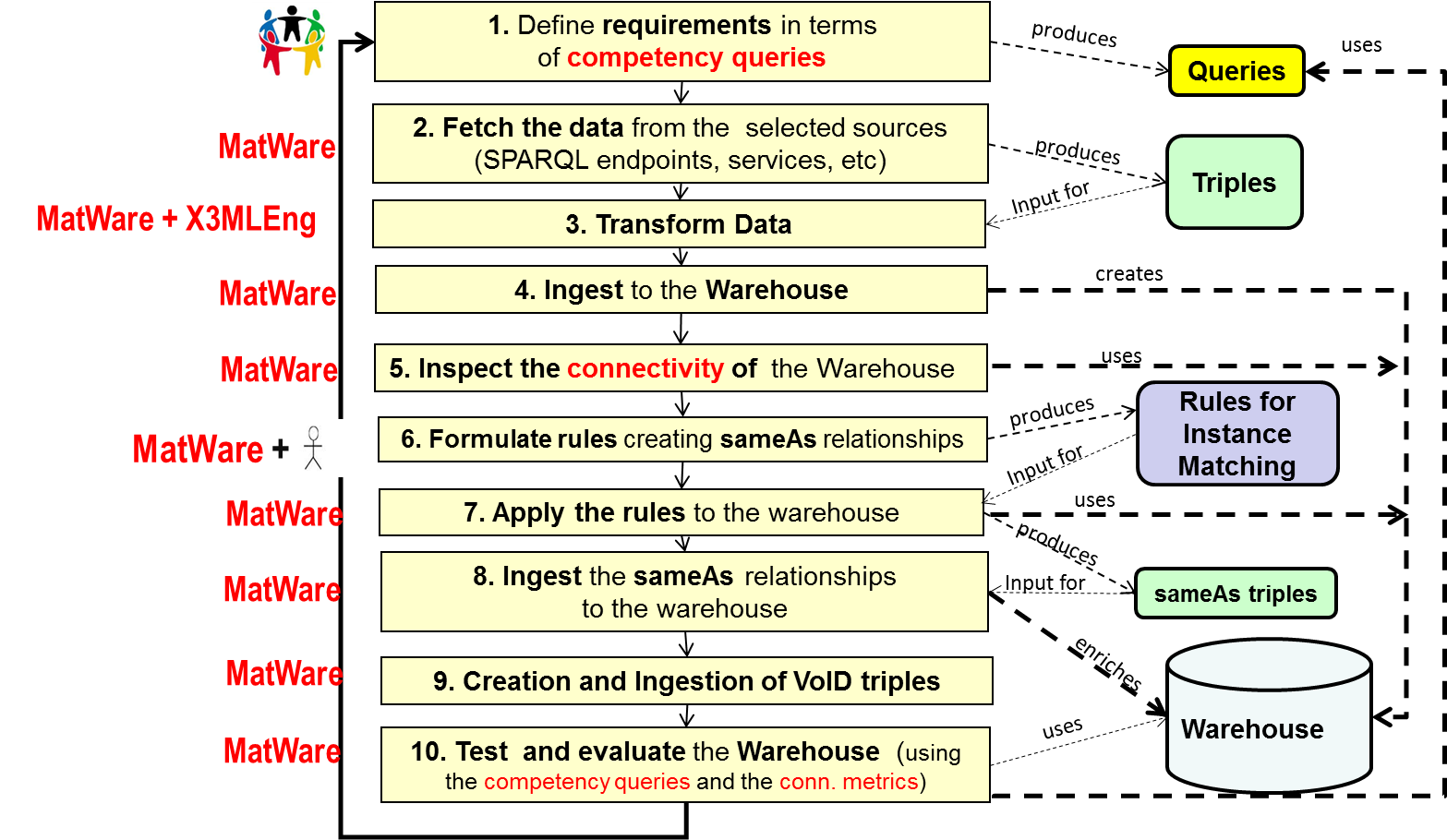 Components MatWare – cont’d
The Process: 
Downloads and transforms data from remote sources.
Ingests them into semantic repositories (i.e. Virtuoso triplestore).
Applies transformation rules, and creates sameAs links to assist complex query answering.
Computes several quality metrics as regards the connectivity of the warehouse.
Refreshes the warehouse if the data derived from remote sources change.
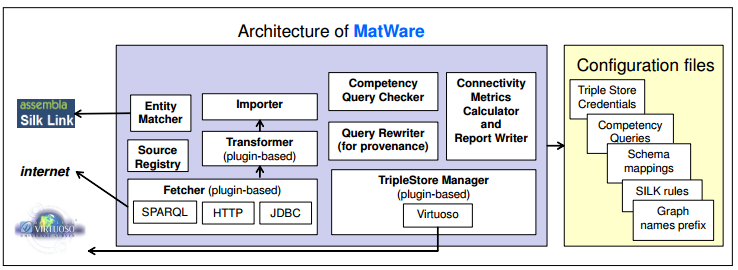 ComponentsGRSF-services-core Merger & Dissector
Creates the GRSF’s records by merging (and dissecting for the case of fisheries) the source’s records according to matching (and dissection) rules.

Realizes the source’s priority rules (FIRMS>FishSource>RAM).

Creates the URIs of the GRSF Records.

Creates the GRSF Record’s Semantic IDs and Semantic Titles.

Checks and Updates the Traceability Flags.

Imports the GRSF Records to the GRSF Knowledge Base.

Updates the source’s records to refer to their GRSF parent records.
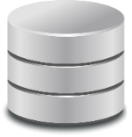 GRSF
Records
GRSF KB
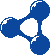 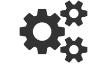 GRSF-services-core-Merger&Dissector
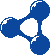 FIRMS same-as 
RAM
FIRMS same-as 
FishSource
RAMsame-as 
FishSource
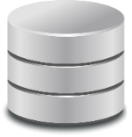 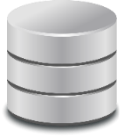 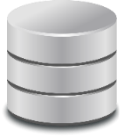 GRSF KB
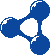 MatWare - Importer
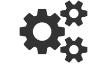 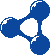 MatWare - SilkLink
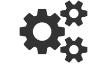 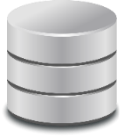 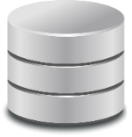 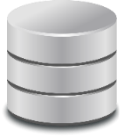 FishSourceRecords
RAM
Records
FIRMSRecords
GRSF KB
Merging and Dissecting
Water Area
Water Area
Stocks’ matching rule: If two stocks have the 
same species 
same water areas 
       then these stocks are the same.

Fisheries’ matching rule: If two fisheries have the 
same species
same fishing areas
same jurisdiction area
same management unit
same fishing gear
same flag state
same production system type 
      then these two fisheries are the same.

Priority rule: For time indepentent information FIRMS > FishSource > Fisheries

Dissection rule: Dissecting source’s fisheries records by a) species, b) fishing gear, c) flag state, d) production system type.
Indicators
Indicators
FishSource Stock
FIRMS Stock
Species
Species
Indicators
Indicators
GRSF
Stock
Water Area
Species
Merging and Dissecting
Fishing Area 2
Fishing Area 1
Stocks’ matching rule: If two stocks have the 
same species 
same water areas 
       then these stocks are the same.

Fisheries’ matching rule: If two fisheries have the 
same species
same fishing areas
same jurisdiction area
same management unit
same fishing gear
same flag state
same production system type 
      then these two fisheries are the same.

Priority rule: For time independent information FIRMS > FishSource > Fisheries

Dissection rule: Dissecting source’s fisheries records by a) species, b) fishing gear, c) flag state, d) production system type.
FIRMS Fishery
Species 2
Species 1
Water Area 2
GRSF
Fishery 1
Water Area 1
Species 1
Species 2
GRSF
Fishery 2
Water Area 2
Water Area 1
ComponentsGRSF-services-core Publisher
Fetches Stock and Fishery records from the GRSF KB
Records from the original sources
Records from the GRSF source

Publishes the records in the GRSF VRE catalogue

Updates the GRSF KB with the GRSF catalog ID and URL
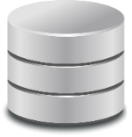 GRSF
Records
GRSF VRE
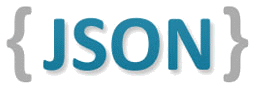 GRSF-services-core-Publisher
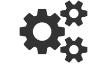 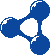 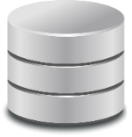 GRSF KB
Records
GRSF KB
ComponentsGRSF-services-updater
Updates the status of a GRSF record (Stock or Fishery)
Pending, Approved, Rejected

Annotates a GRSF record with a narrative message
i.e. a justification in the case of record rejection

Re-Publish the GRSF record (if it is approved) in the GRSF VRE for public use
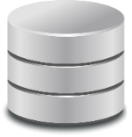 GRSF KB
Records
GRSF KB
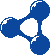 GRSF-services-updater
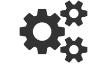 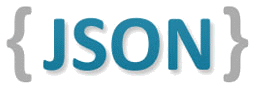 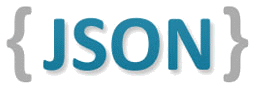 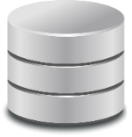 GRSF
Records
GRSF VRE
GRSF ConstructionGRSF KB Construction Workflow
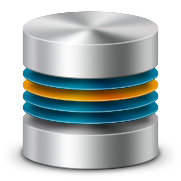 GRSF
KB Records
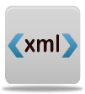 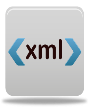 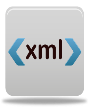 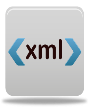 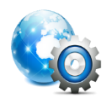 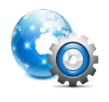 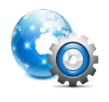 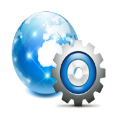 GRSF KB
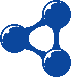 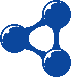 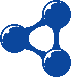 grsf records creation
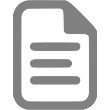 (MatWare) GRSF-services-core-Merger&Dissector
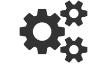 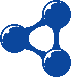 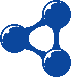 matching rules
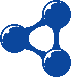 FIRMSRecords
RAM
Records
FishSourceRecords
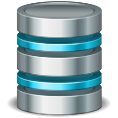 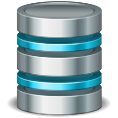 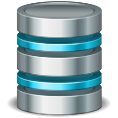 GRSF KB
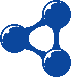 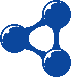 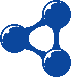 (MatWare) Importer
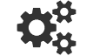 transformedFIRMS records
transformedFishSource records
transformedRAM records
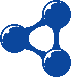 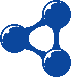 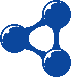 (MatWare) x3mlEngineTranformation
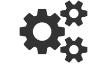 data importing
x3ml mappings 
+ uri generators
(MatWare) TransformersToXML
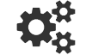 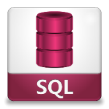 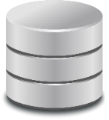 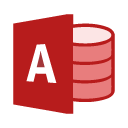 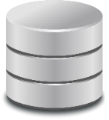 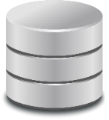 FishSource
RAM
FIRMS
LocalSources
GRSF ConstructionGRSF Catalogue Publishing Workflow
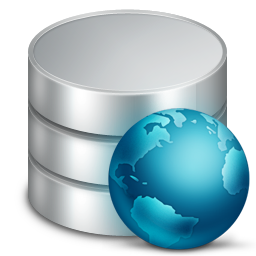 GRSF catalogue
GRSF Public VRE
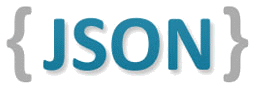 records publishing
GRSF-services-updater
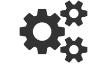 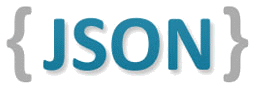 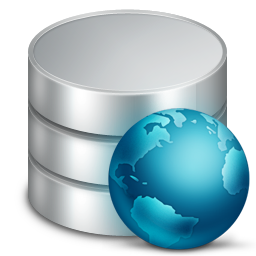 GRSF 
Admin catalogue
GRSF Admin VRE
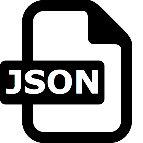 GRSF records to JSON objects
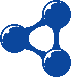 (MatWare) GRSF-services-core-Publisher
records curation
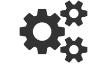 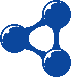 GRSF
RDF records
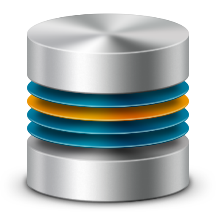 GRSF
KB Records
GRSF KB
Provenance
Source produced uri suffix:
     http://www.bluebridge-vres.eu/firms/stock/Toothfish%20-%20Eastern%20Ross%20Sea

“refers to” relationship:



Factsheet and Source of information fields:



Database Source field




CKAN catalogue field:
refers to
GRSF record
Source
record
BC StockAlbacore South Atlantic
LC2 is referred to by
BC27_Publicationhttp://www.iccat.int/Documents
/BienRep/REP_EN_12-13_II_2.pdf
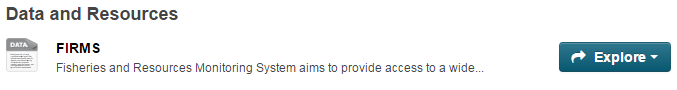 GRSF as a product The contents of GRSF KB
GRSF as a product The contents of GRSF KB – cont’d
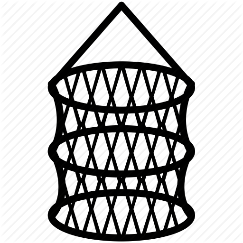 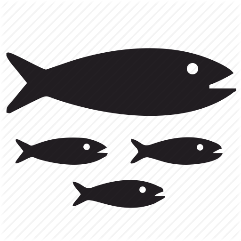 2190 Resources 
     / Assessment Units



7712 Fishery
       Activities/Descriptions



1204 Species



1181 Areas
97 Gears



163 FlagStates




110 Assessment Methods




506 Scientific Advices
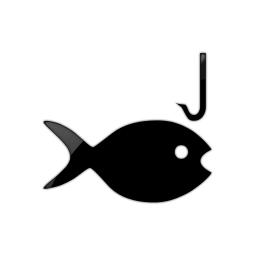 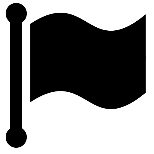 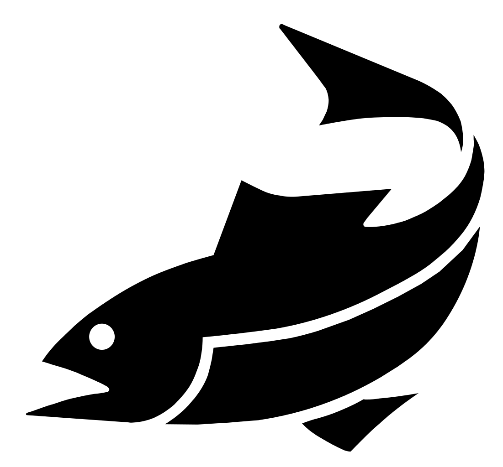 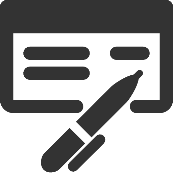 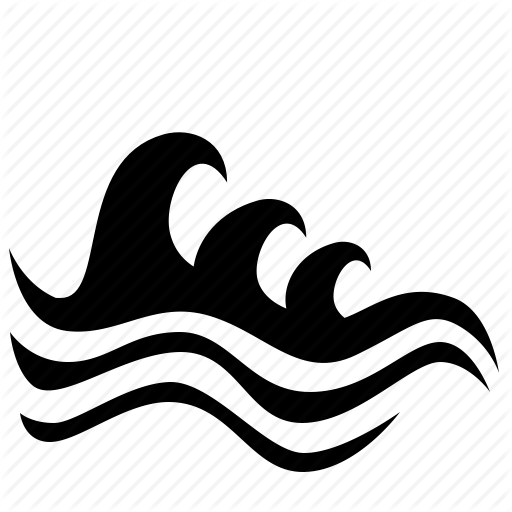 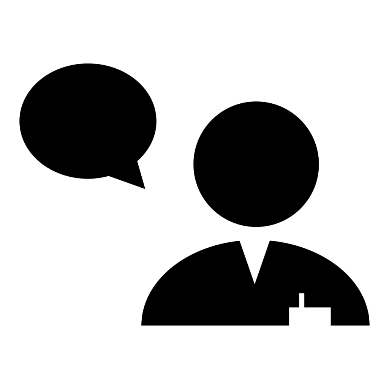 GRSF as a product Indicative Competency Queries
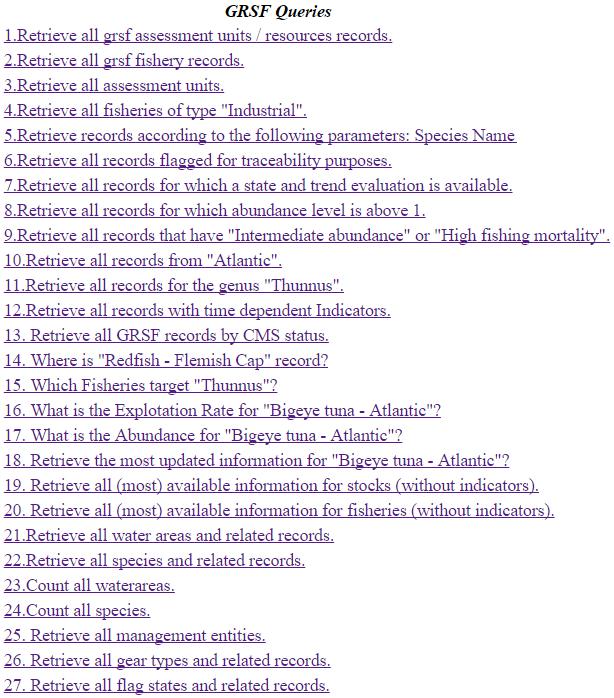 108 Total Queries

34 Competency Queries

37 FIRMS Queries

26 FishSource Queries

11 RAM Queries

Can be tested at:
https://i-marine.d4science.org/group/grsf_admin/grsf-competency-queries
GRSF as a product Indicative Competency Queries – cont’d
Retrieve records according to Species Name / Area / Production System Type/ Flag State / Fishing Gear
GRSF as a product Indicative Competency Queries – cont’d
Where is "Redfish - Flemish Cap" stock?
What is the Explotation Rate for "Bigeye tuna - Atlantic"?
GRSF as a product GRSF Catalogue
Found in the following Stock Assessment VREs
GRSF_Admin  (only for user with administrative permissions
https://services.d4science.org/group/grsf_admin/ 
GRSF (for public use)
https://services.d4science.org/group/grsf

It is based on the new CKAN-based catalogue (offered by Blue Commons)
GRSF as a product GRSF Catalogue – cont’d
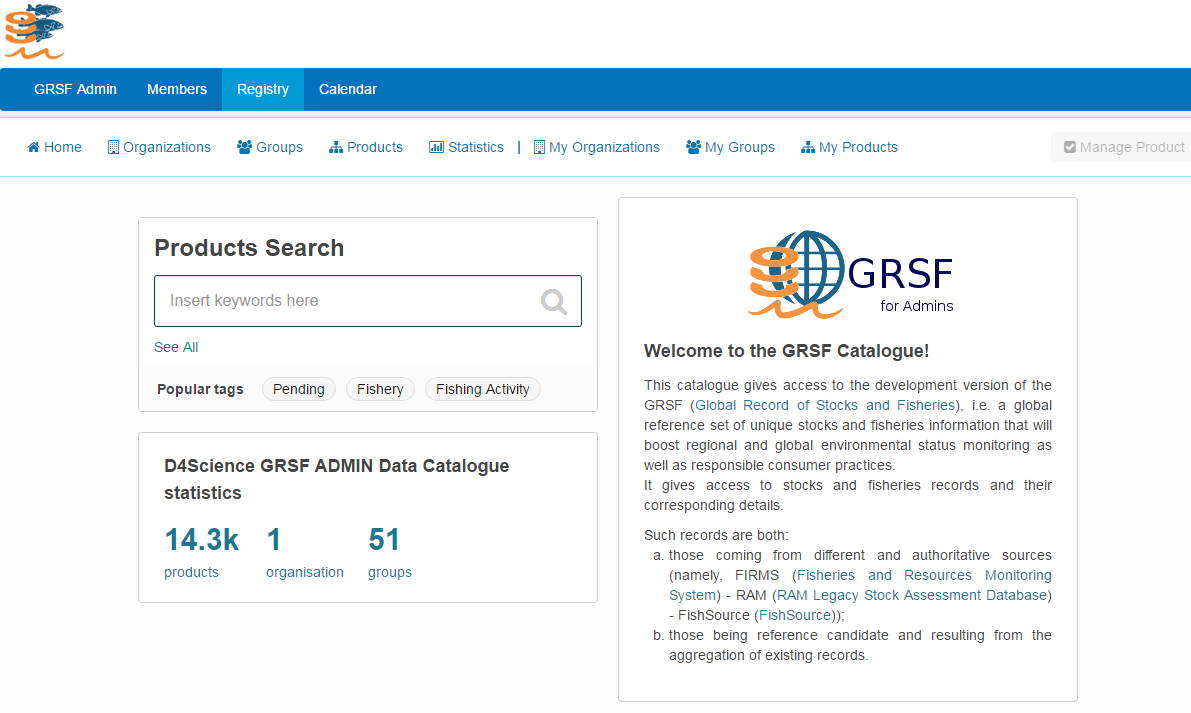 GRSF as a product GRSF Catalogue – cont’d
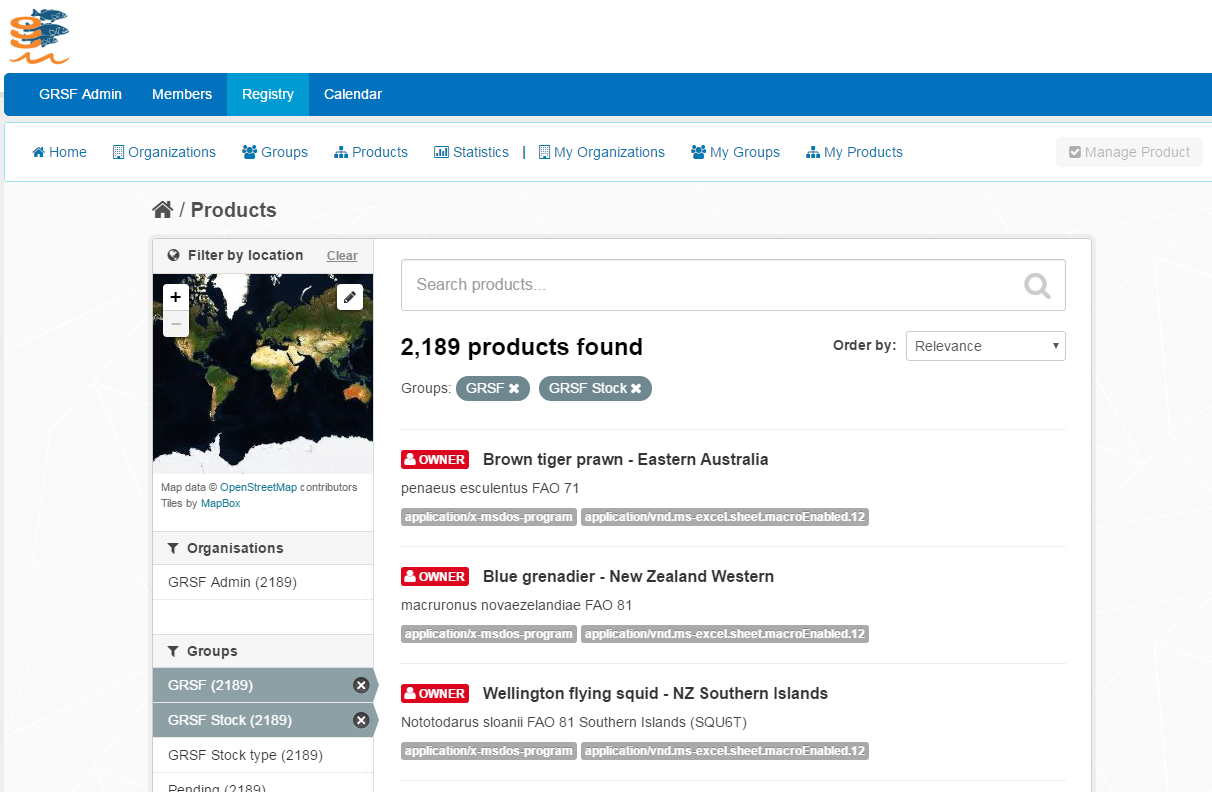 GRSF as a product GRSF Catalogue – cont’d
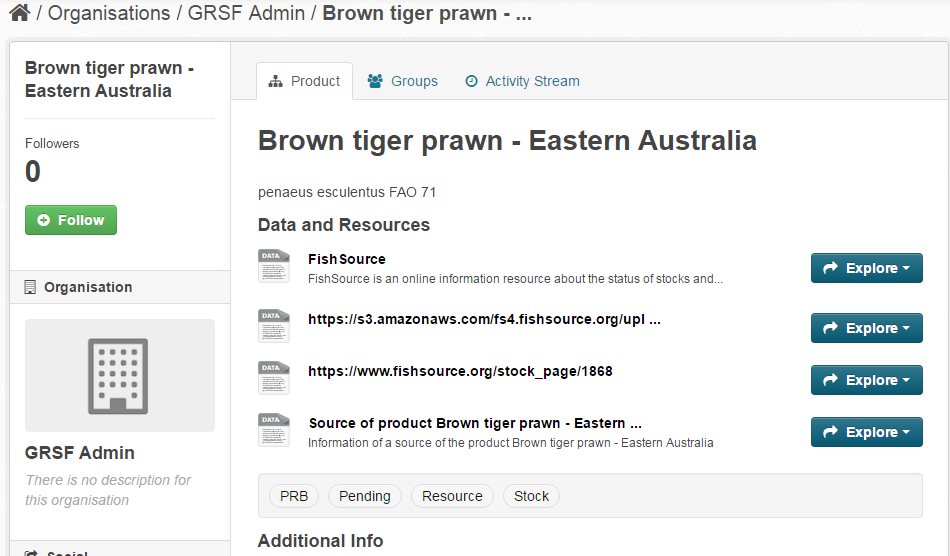 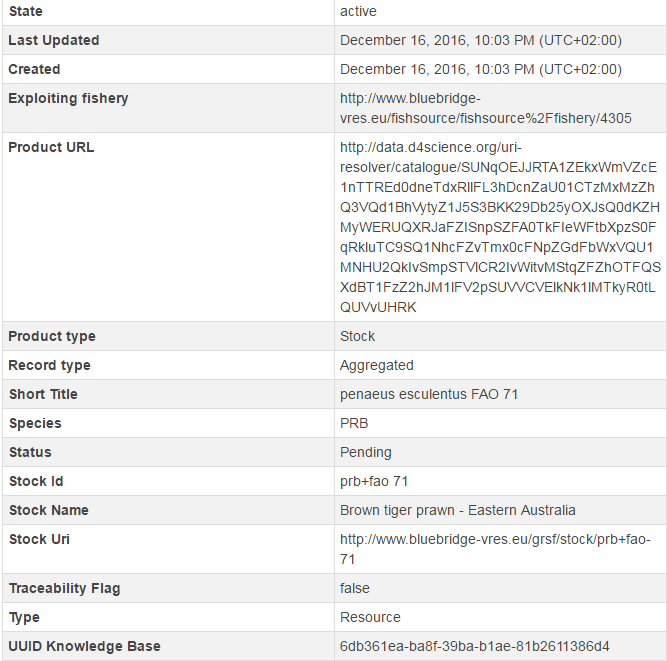 Next Steps
There is much heterogeneity with the usage of standards between the sources that prevents the merging of the majority of records.
RAM
Species standard: scientific name
Area standard: their own naming & included FAO code from mapping
FIRMS
Species standard: 3alpha code (or scientific name)
Area standard: iccat_smu (and others)
RAM record : Thunnus albacares + multinational-ICCAT-ATL;27;21;41;47;31;34
FIRMS record : YFT + YFT_ATL
Solution 1 (and plan for the next period): agreement on standards between the sources and harmonization of their data

Solution 2: Transformation of the sources records to align with specific standards.

Solution 3: Creation of same-as relationships using the experts.
Next Steps – cont’d
Fully integrate grsf-services-core components with MatWare

Implement a front-end for MatWare

Support update functionalities for published records (both in the GRSF KB and the GRSF Catalog)

Include VOID descriptions (provenance extensions) to keep the provenance of information in the Knowledge Base (http://www.ics.forth.gr/isl/VoIDWarehouse/VoID_Extension_Schema.owl)
References
GRSF Wiki pages
https://support.d4science.org/projects/stocksandfisherieskb/wiki/GRSF 
https://support.d4science.org/projects/stocksandfisherieskb/wiki/GRSF_KB 
https://support.d4science.org/projects/stocksandfisherieskb/wiki/GRSF_KB_modeling
https://support.d4science.org/projects/stocksandfisherieskb/wiki/GRSF_database_overview
References
MarineTLO
http://wiki.i-marine.eu/index.php/Top_Level_Ontology 
http://wiki.i-marine.eu/index.php/MarineTLO-based_warehouse 
http://www.ics.forth.gr/isl/MarineTLO/ 

MarineTLO-based warehouse
https://i-marine.d4science.org/

Connectivity Metrics & VoID extension: A set of metrics to assess the connectivity of sources and the quality of the constructed Knowledge Base
http://www.ics.forth.gr/isl/MatWare/files/tzitzik2014_connectivity_LWDM.pdf
http://www.ics.forth.gr/isl/VoIDWarehouse 

CIDOC and CRM Family models
http://www.cidoc-crm.org/ 
http://www.ics.forth.gr/isl/CRMext
References
MatWare:  Automates the construction and evaluation of the connectivity of a semantic warehouse 
http://www.ics.forth.gr/isl/MatWare/ 
https://redmine-d.d4science.org/projects/gcube/repository/show/application/MatwarePlugins 

X3ML Engine: Handles the URI generation and the data transformation steps of the data provisionand aggregation process
https://github.com/delving/x3ml

GRSF-services-core: publishes the GRSF KB contents in the GRSF VRE catalogue
https://wiki.gcube-system.org/index.php?title=GRSF-services#grsf-services-core 
https://redmine-d.d4science.org/projects/gcube/repository/show/application/GRSF/grsf-services-core 

GRSF-services-updater: updates the status of a GRSF record in the GRSF KB and publishes approved GRSF records in the public GRSF VRE
https://wiki.gcube-system.org/index.php?title=GRSF-services#grsf-services-updater 
https://redmine-d.d4science.org/projects/gcube/repository/show/application/GRSF/grsf-services-updater